Drie doelen
Zending (ZGG)
Evangelisatie (EVGG)
Jeugdbond (JBGG)
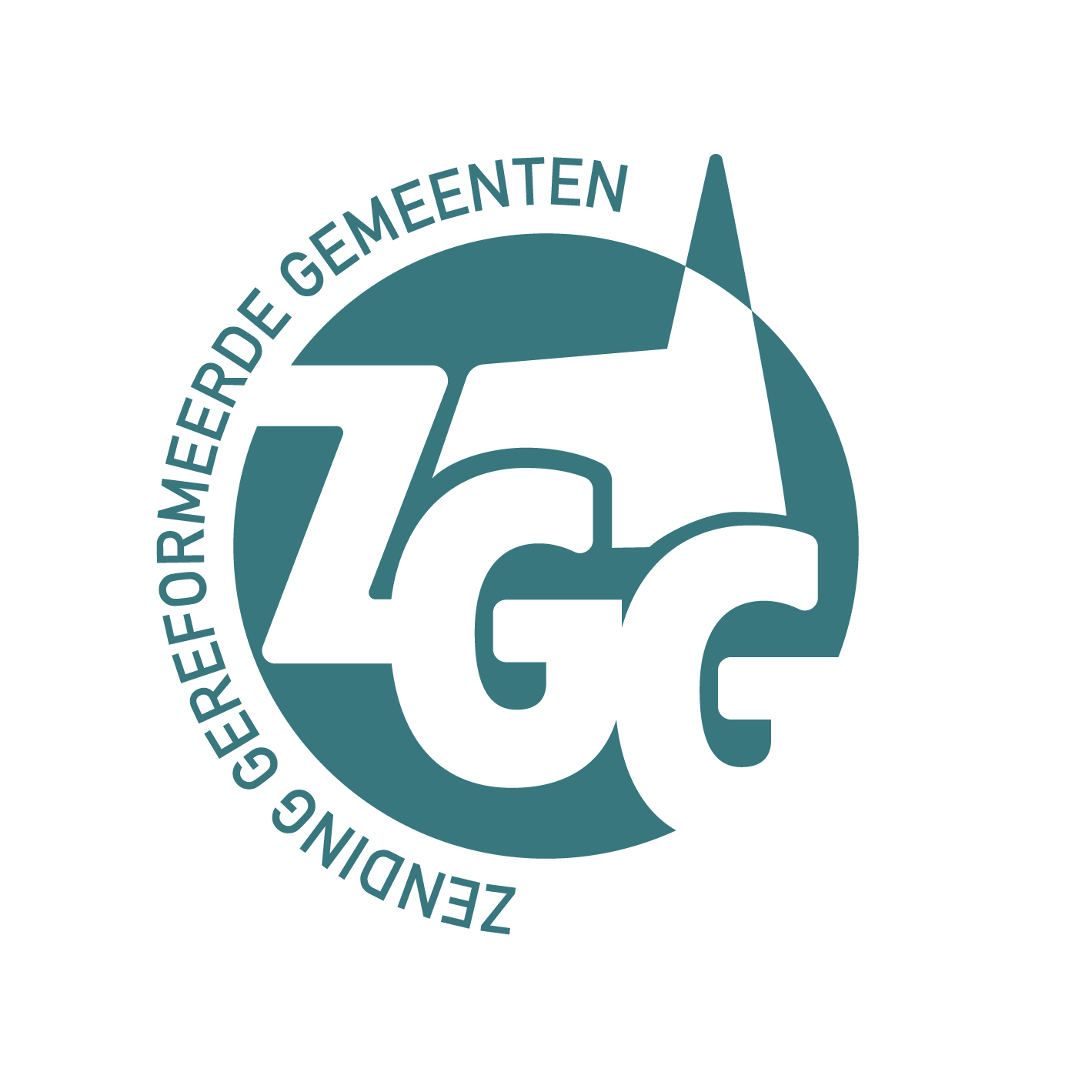 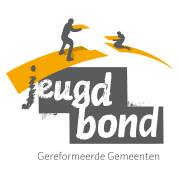 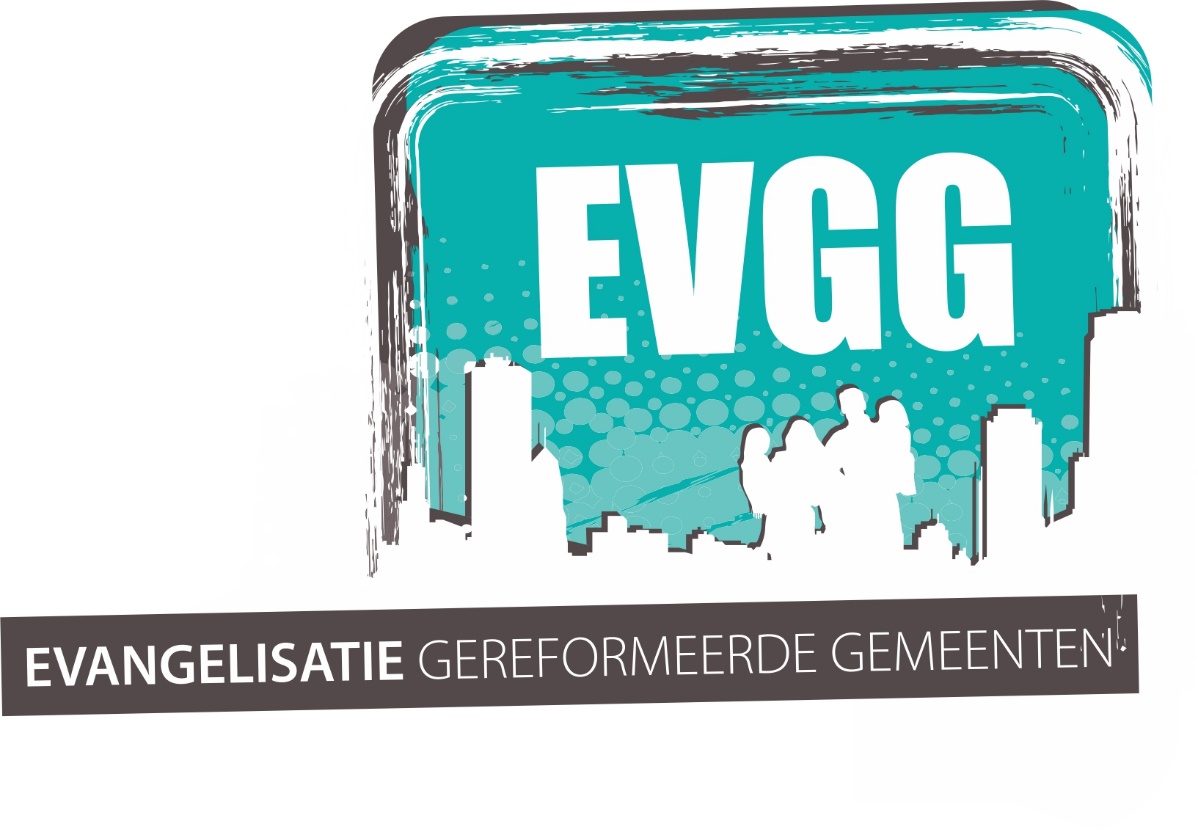 Al de Schrift is van God ingegeven en is nuttig tot lering, tot wederlegging, tot verbetering, tot onderwijzing, die in de rechtvaardigheid is. 

2 Timotheüs 3: 16
Het geloof is door het gehoor en het gehoor door het Woord van God.

Romeinen 10: 17
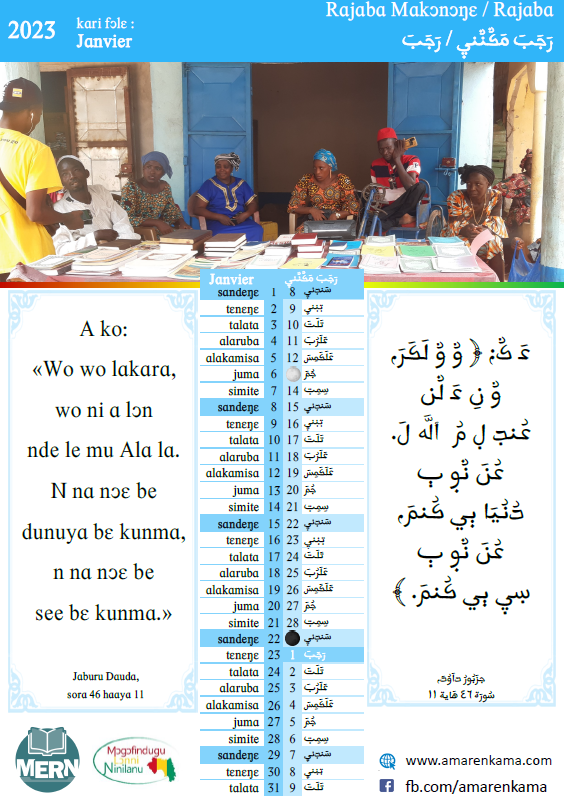 Na dezen zag ik, en zie, een grote schare, die niemand tellen kon, uit alle natie en geslachten en volken en talen, staande voor den troon en voor het Lam, bekleed zijnde met lange witte klederen, en palmtakken waren in hun handen. 
En zij riepen met grote stem, zeggende: De zaligheid zij onzen God, Die op den troon zit, en het Lam.

Openbaring 7: 9-10
EVGG
Evangelisatie Gereformeerde Gemeenten
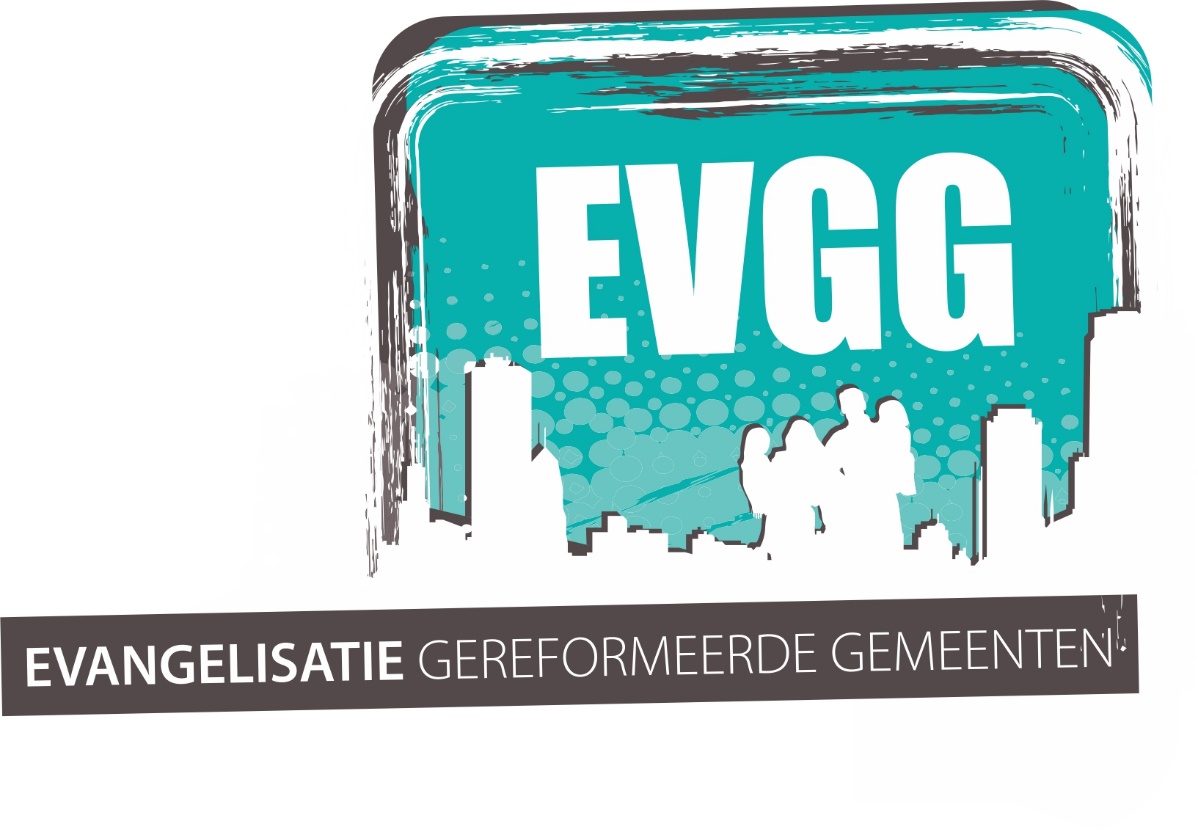 Evangelisatie
‘Zo verliet de vrouw dan haar watervat, en ging heen in de stad en zeide tot de lieden: Komt, ziet een Mens, Die mij gezegd heeft alles, wat ik gedaan heb; is Deze niet de Christus?’ 
(Joh. 4: 28-29)
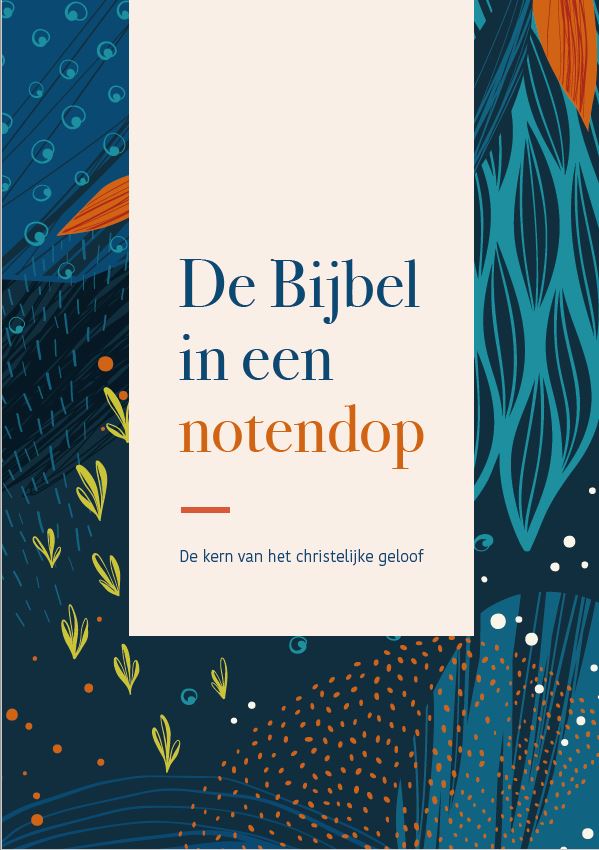 1. Bijbel in een notendop
Brochure met de kern van het christelijk geloof
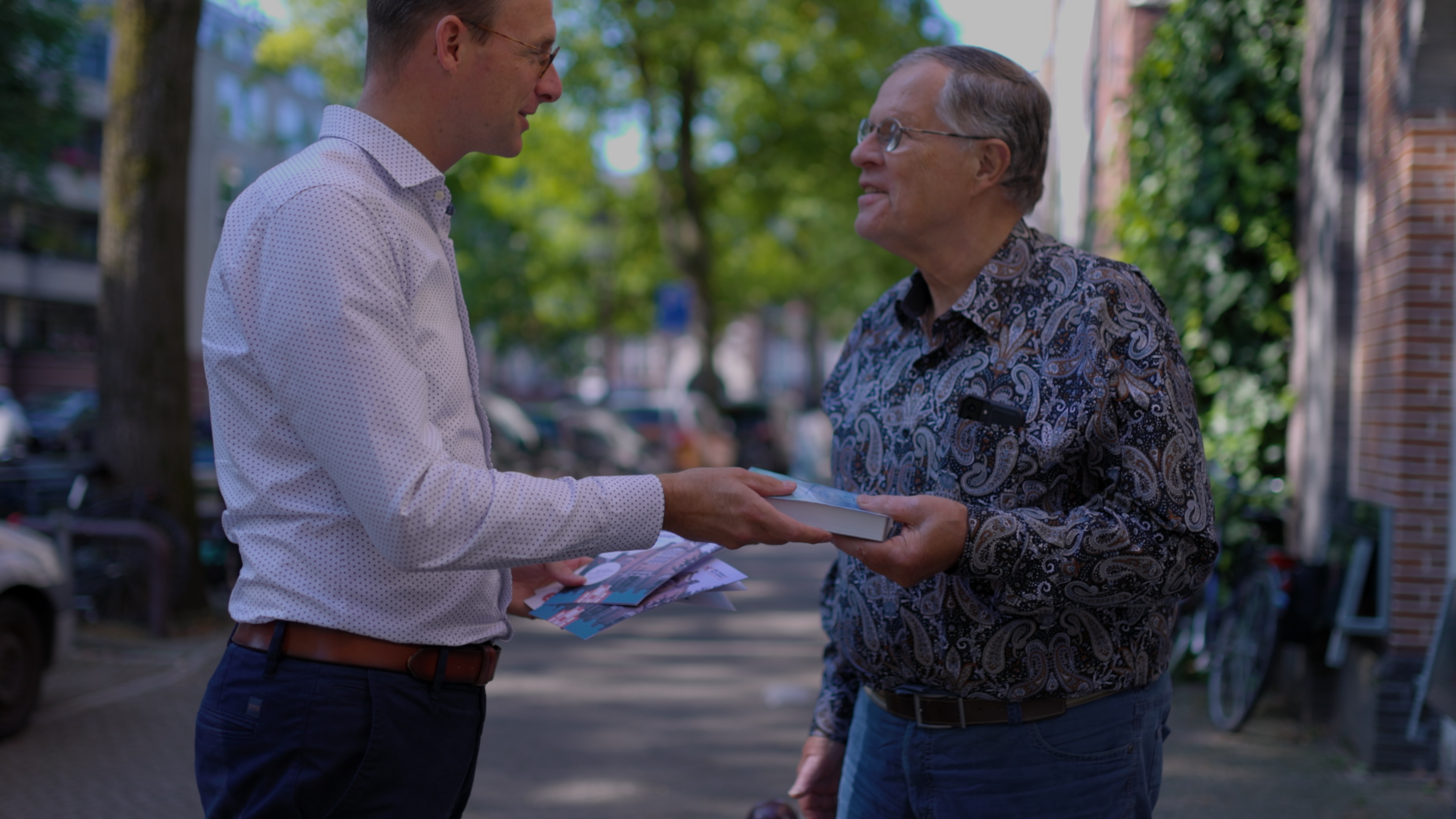 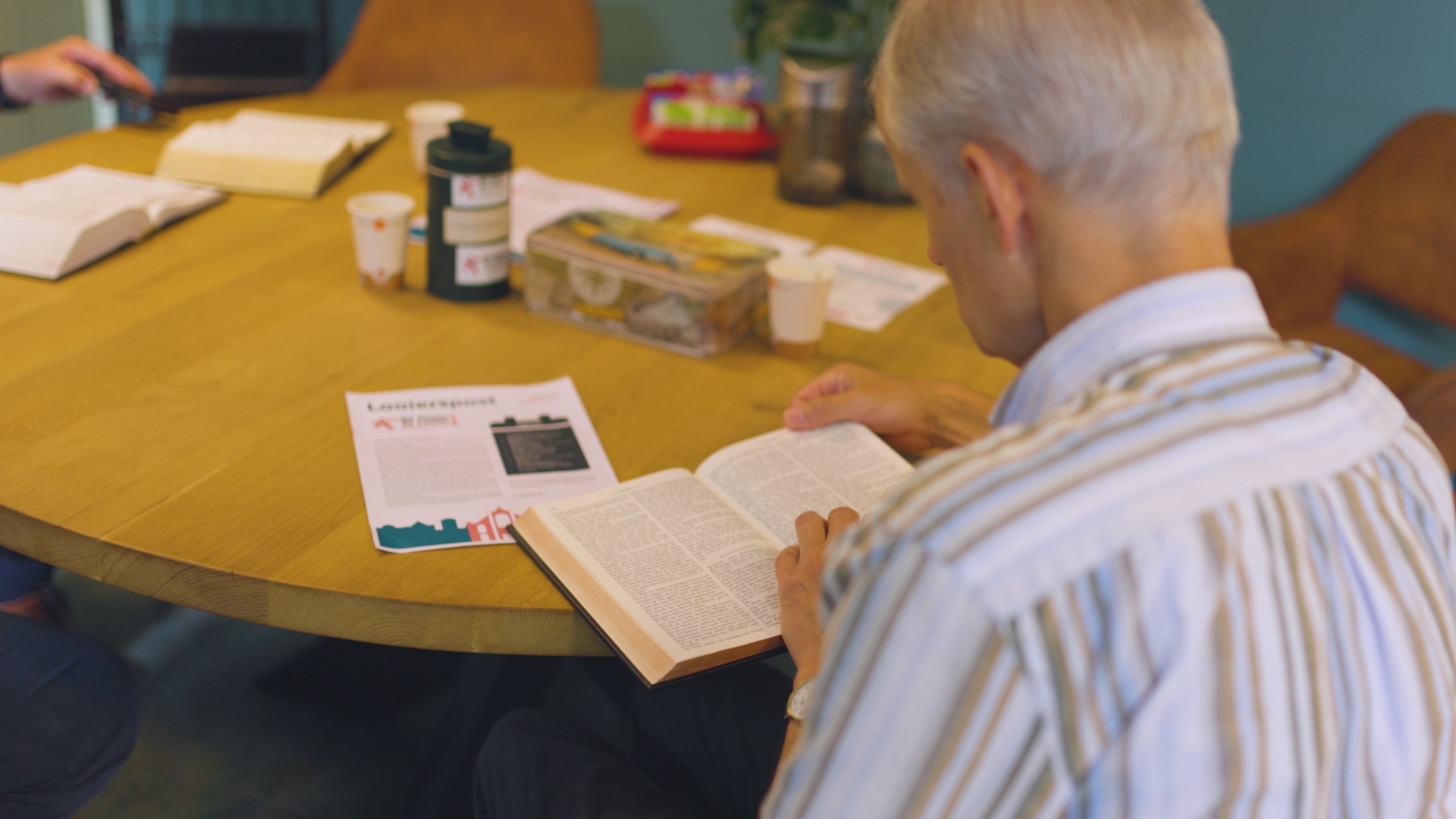 Bij Simon de Looier - Amsterdam
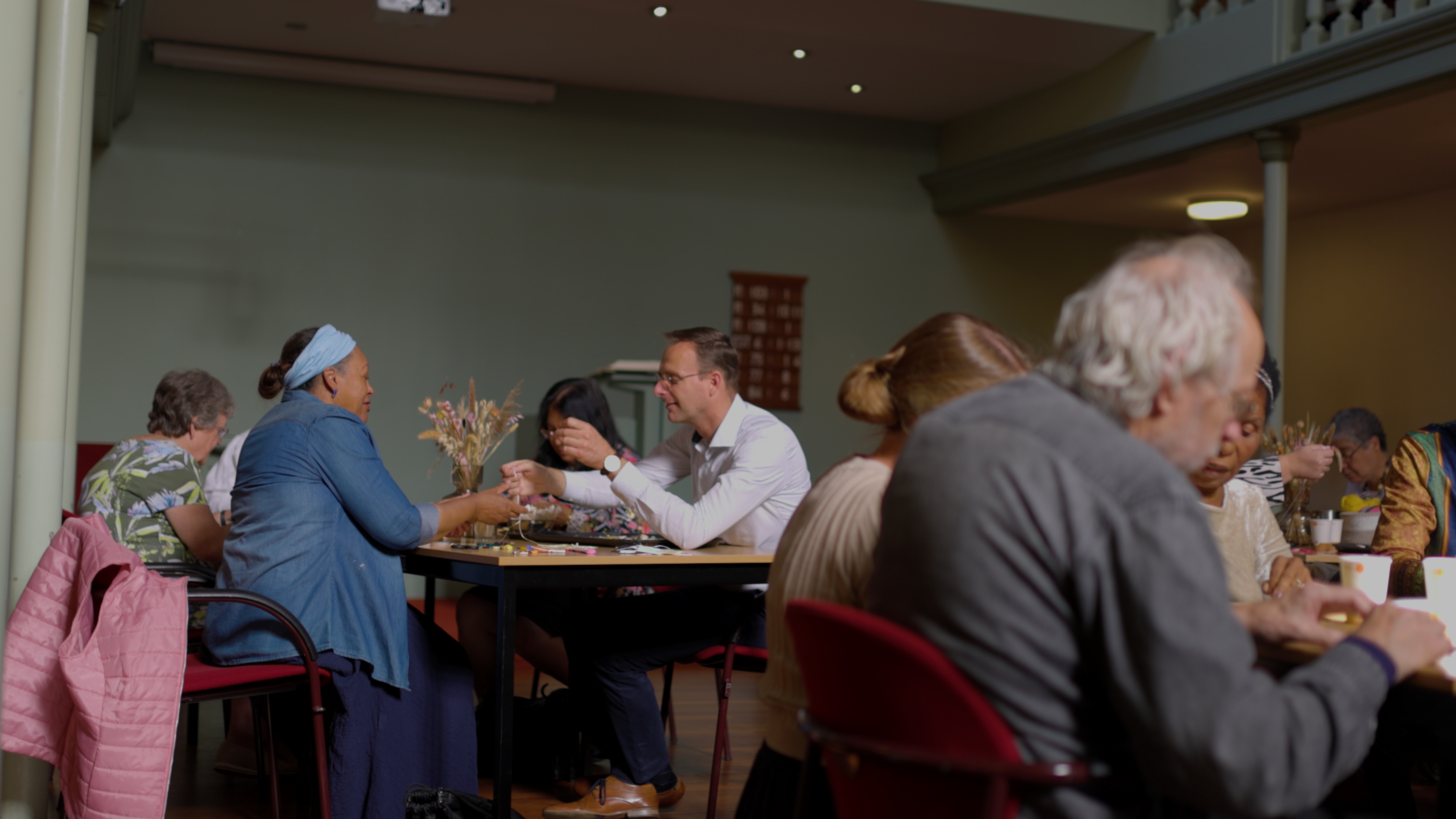 Bij Simon de Looier - Amsterdam
2. Bijbelse verhalen
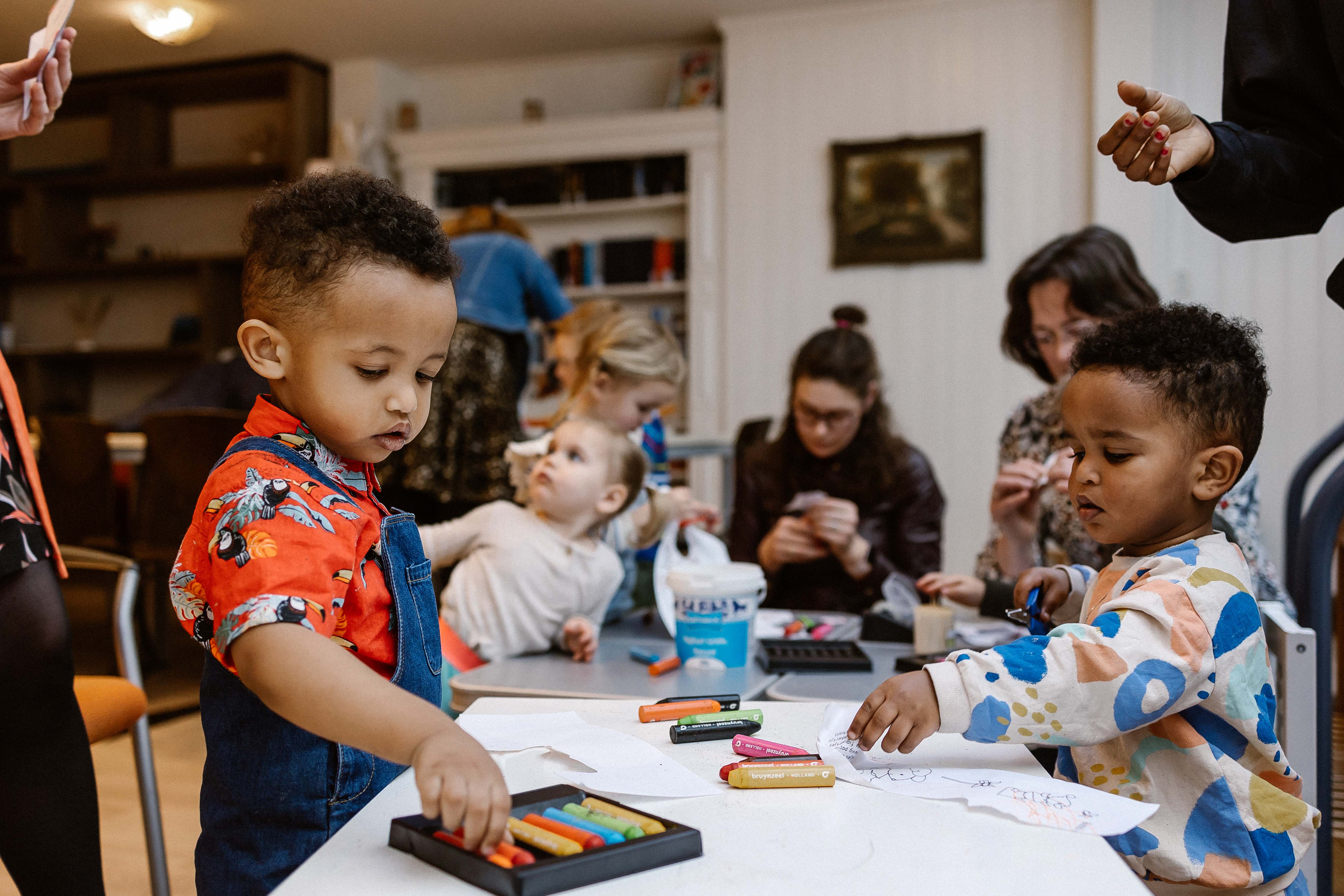 Bij Elim - Amersfoort
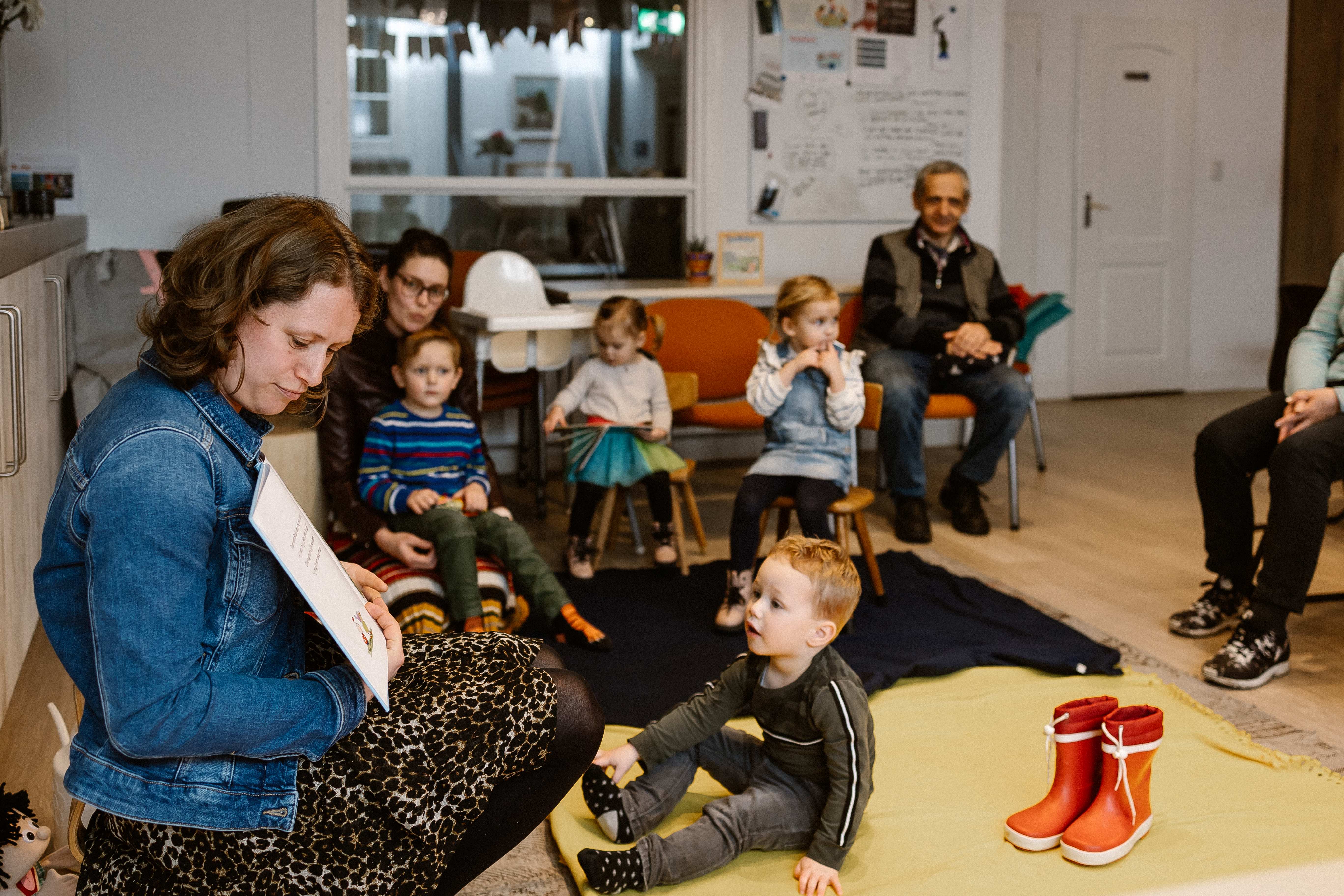 Bij Elim - Amersfoort
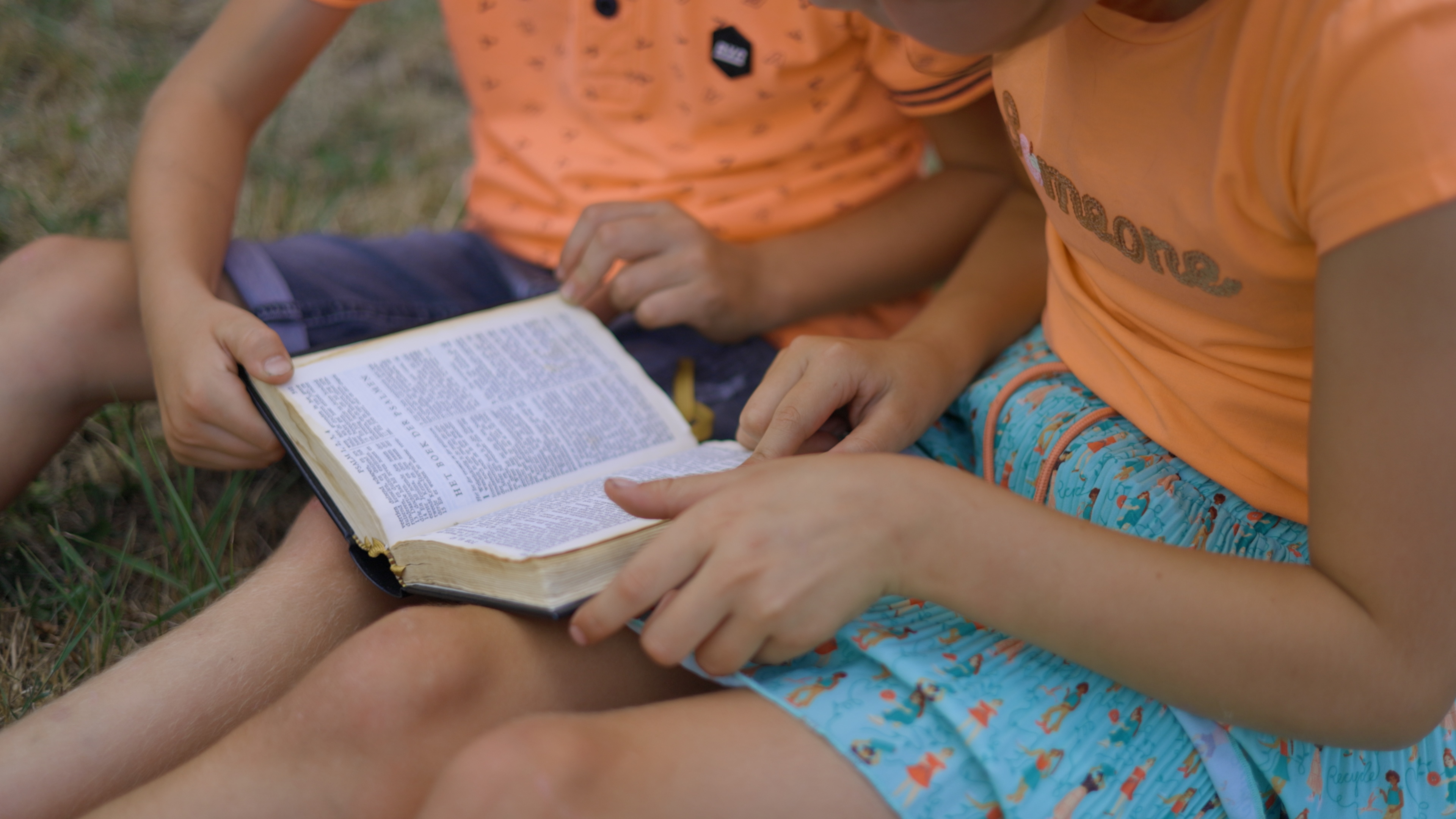 ‘Bijbelse verhalen voor jou!’
Actiepakket
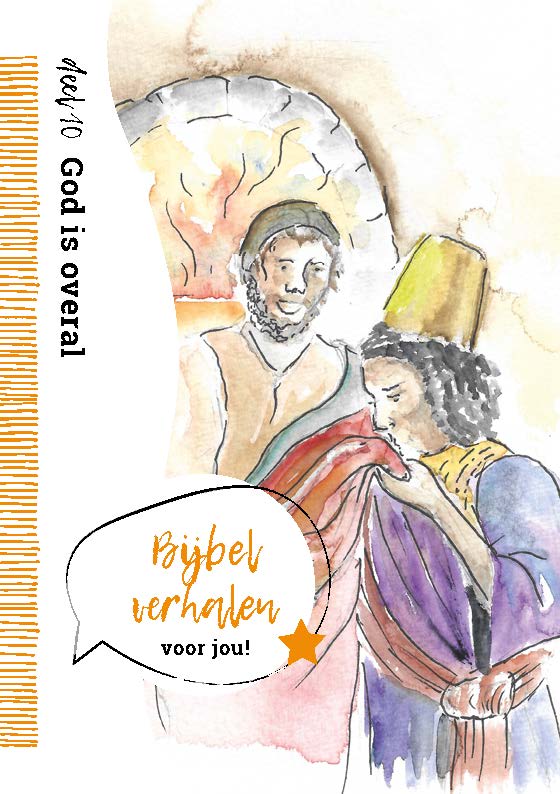 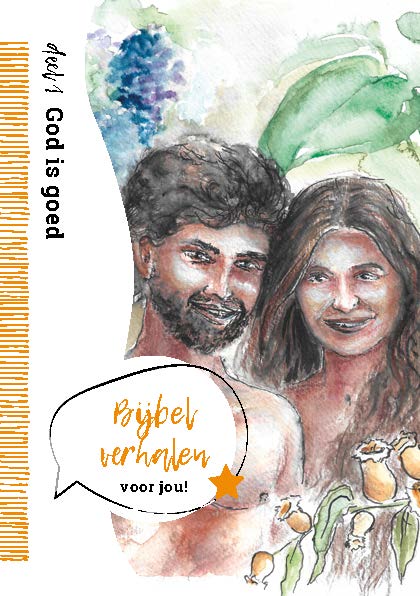 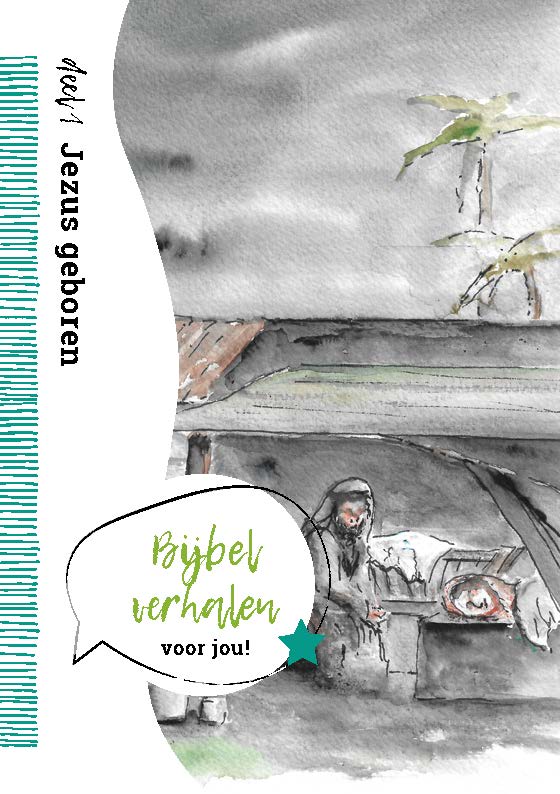 Een sneakpeek op de volgende pagina’s…
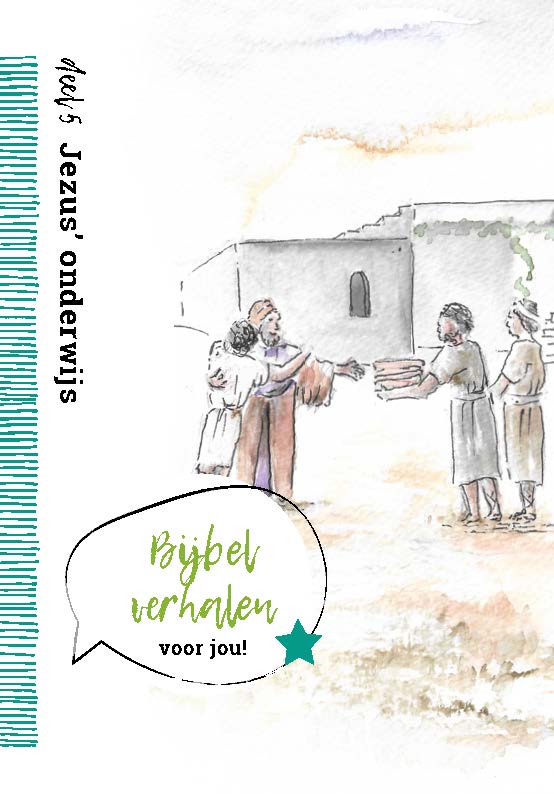 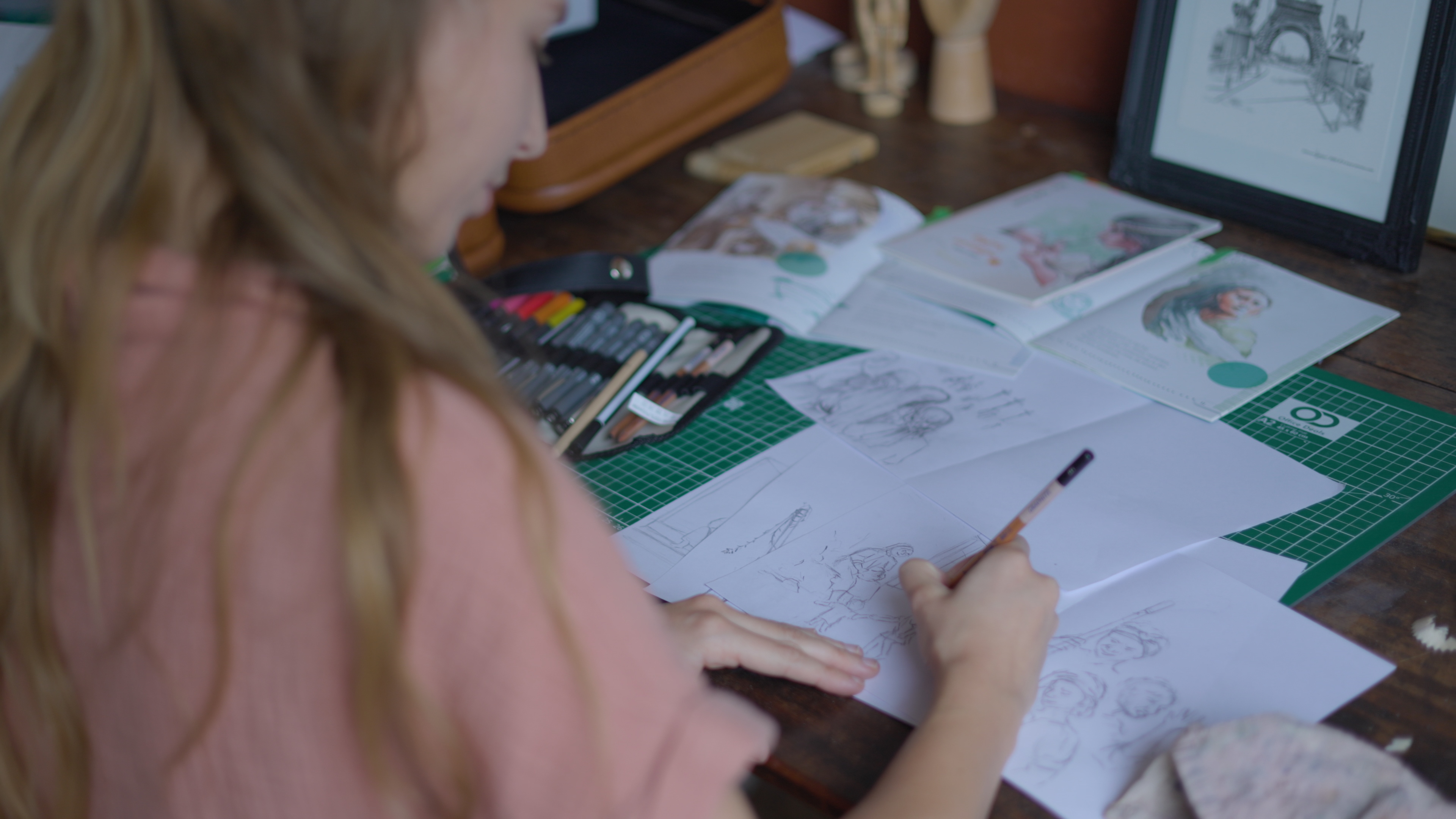 Julia Meeuse – Visser
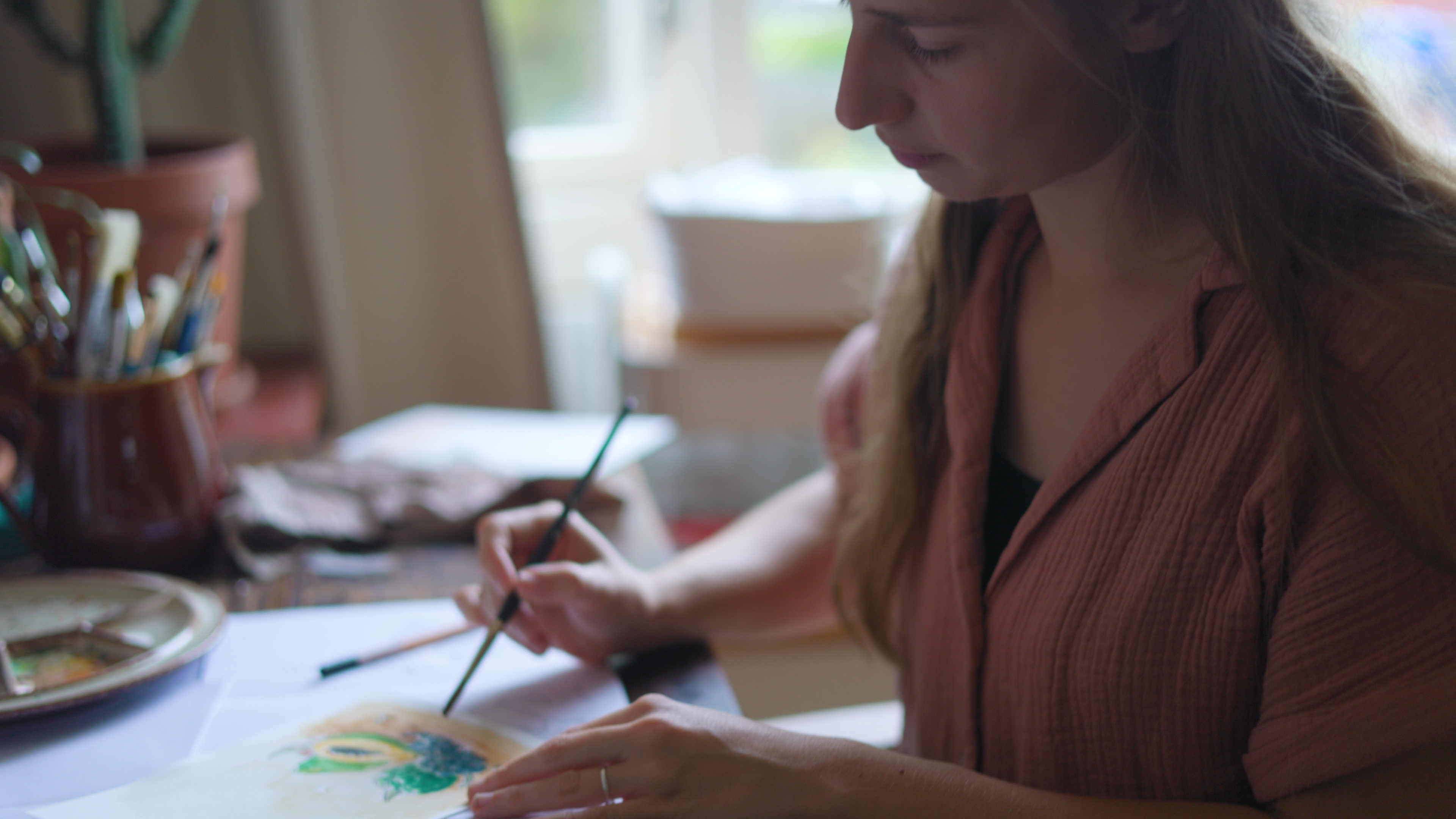 Julia Meeuse – Visser
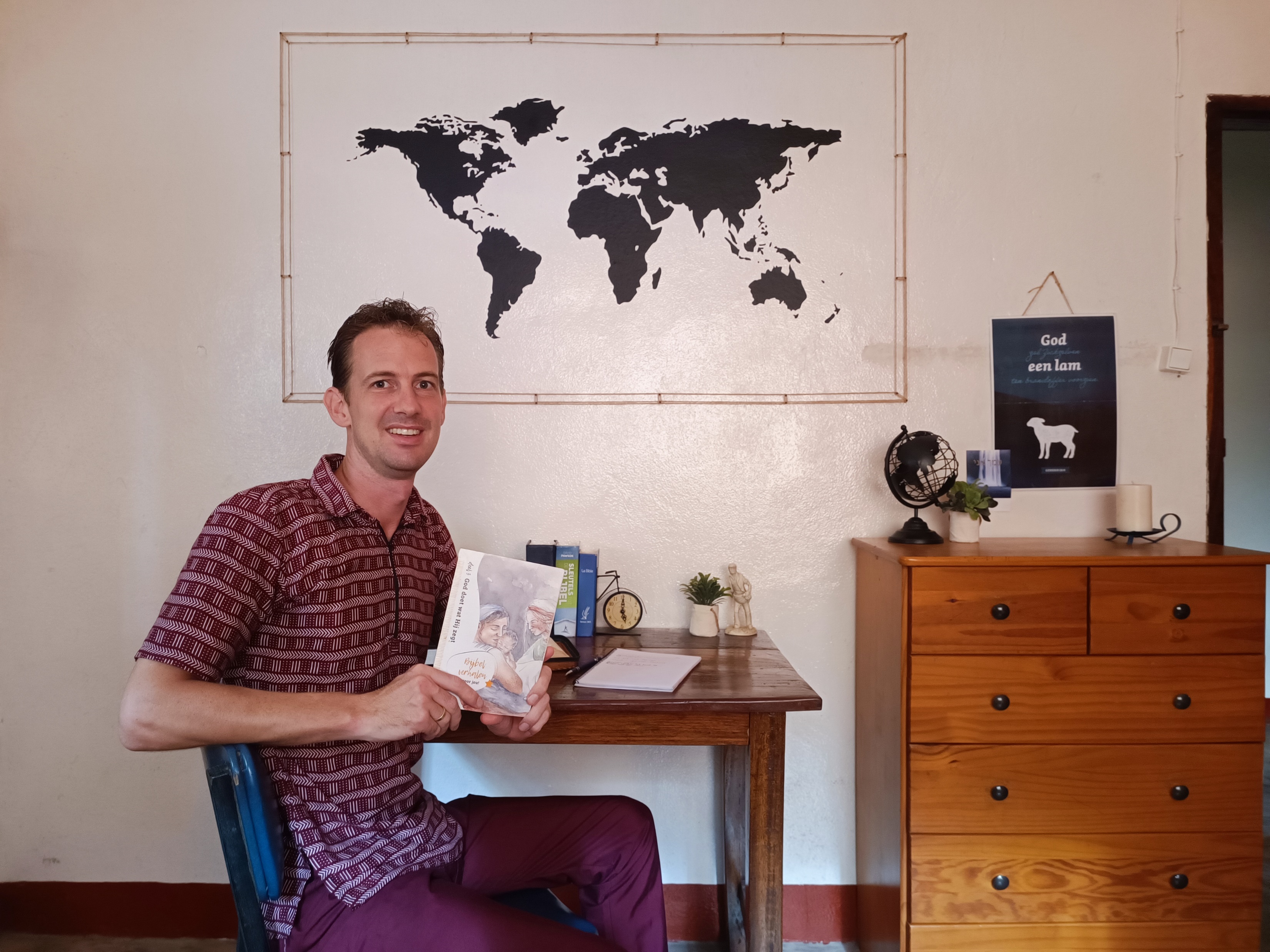 Jos Kardol
Jos Kardol
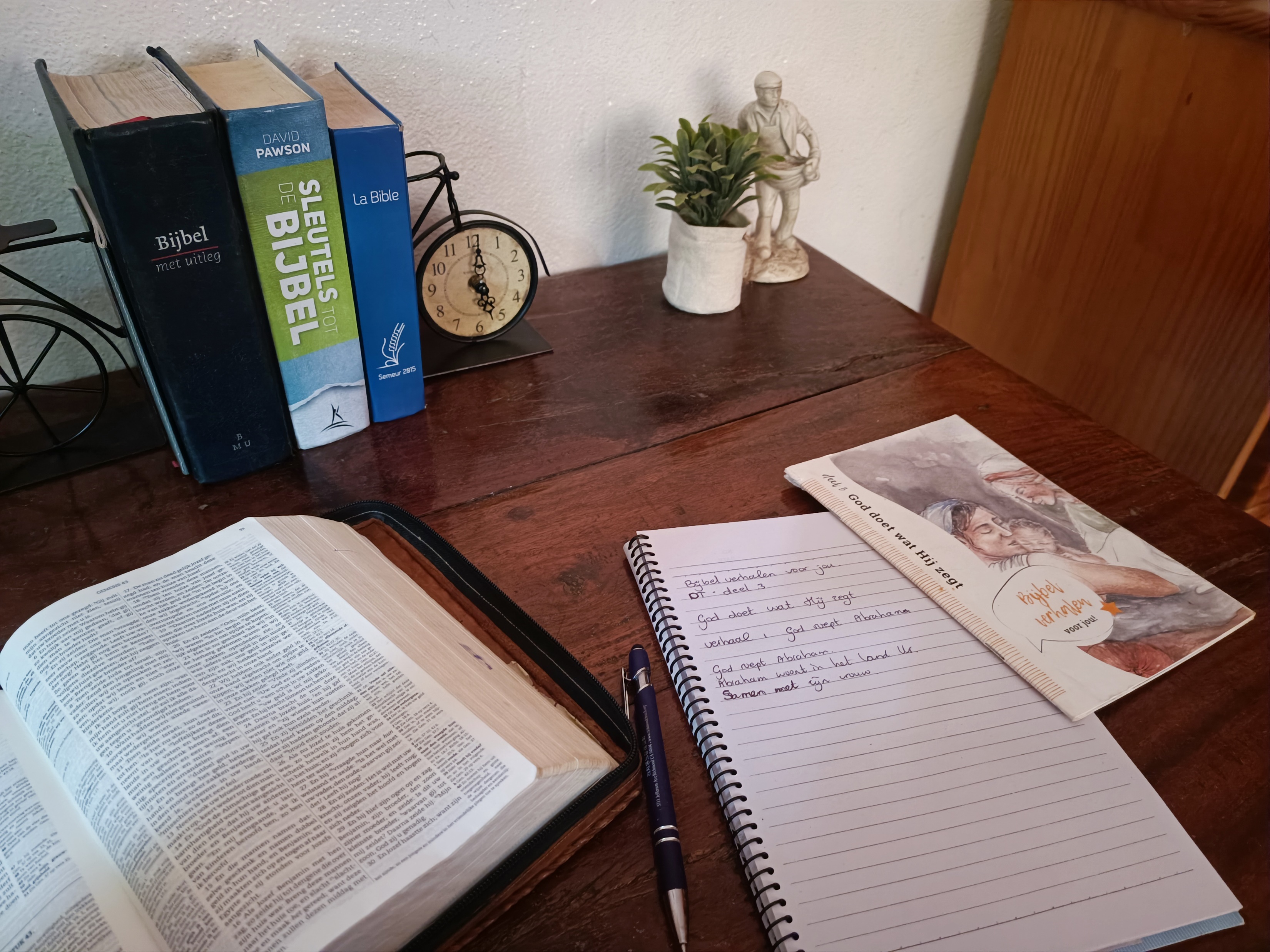 Jos Kardol
Jos Kardol
Wij zijn al begonnen…… nu jij! Succes!
JBGG
Jeugdbond Gereformeerde Gemeenten
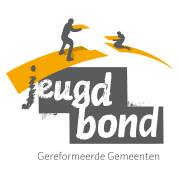 Ervaringsverhaal
Rineke, 15 jaar
De Bijbel beter begrijpen ook voor jou!
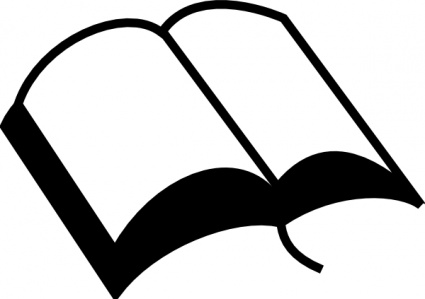 Hoe kan ik de Bijbel beter begrijpen?
Dagelijkse podcasts
Bijbelstudievideo’s Danielonline.nu
Via leidinggevenden
Training ‘Bijbellezen met jongeren’
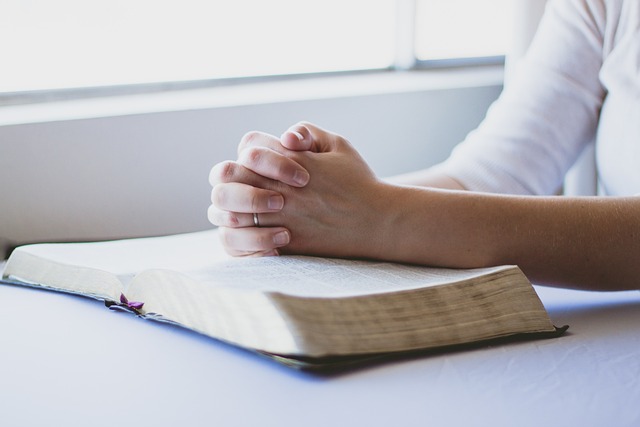 Dagelijkse podcasts
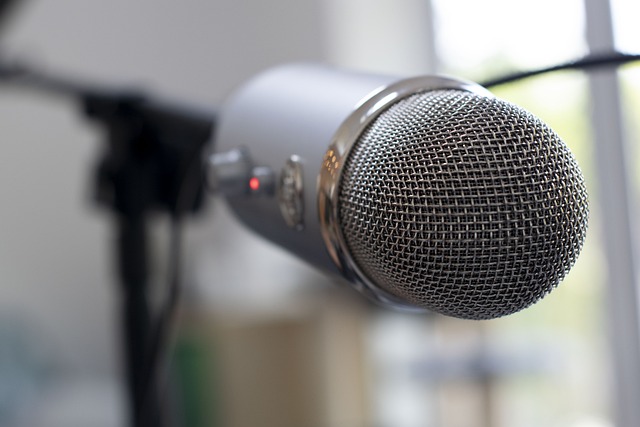 Een goed begin
Dagelijkse podcast als luisterdagboek
Een goed begin van de dag met de Bijbel binnen bereik in jouw favoriete podcastapp: Google- en Apple Podcasts, Spotify
Lees je Bijbel met een dagboek
Luister je Bijbel met de podcast, alleen of met elkaar
Denk overdag terug aan je stille tijd met Gods Woord
Bespreek met je vrienden en in je gezin wat jou aansprak
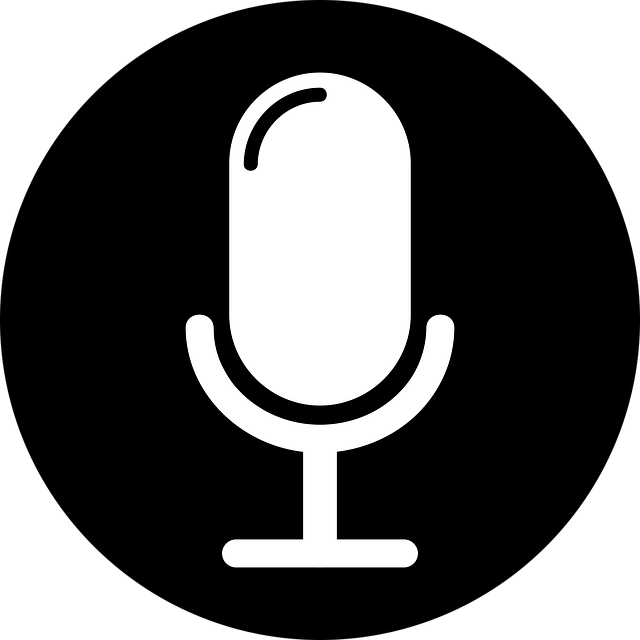 Een goed begin
Soorten podcasts
Christelijk leven
Markus
Psalmen
Emmaüs
Romeinen
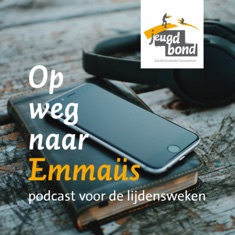 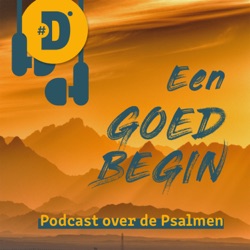 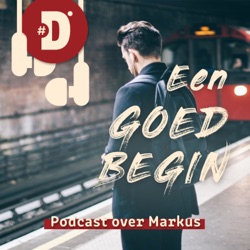 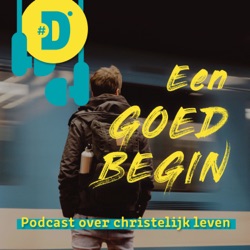 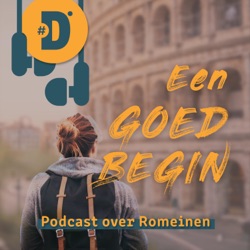 Advent 2021
Gelijkenissen
Lijdenstijd 2022
Brieven van Jezus’ broers
Levensvragen
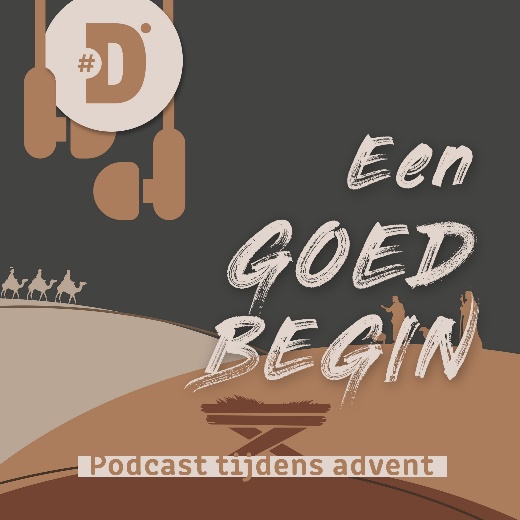 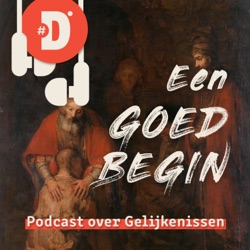 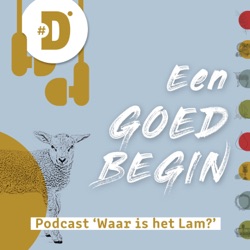 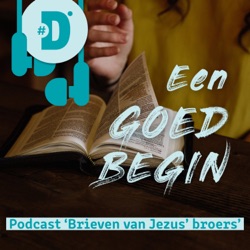 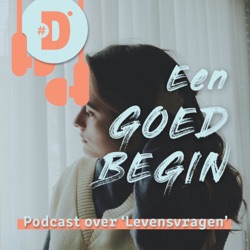 Johannes
Advent 2022
Jesaja
Belijdenissen
Advent 2023
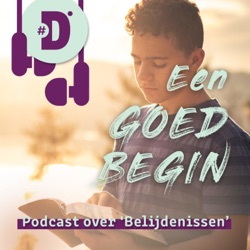 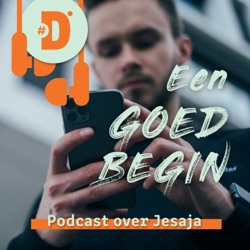 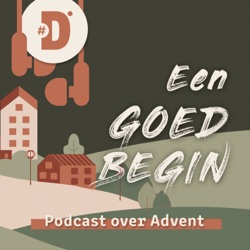 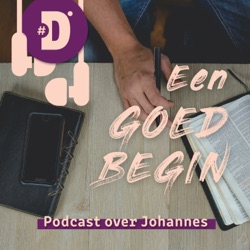 Bijbelstudievideo’s
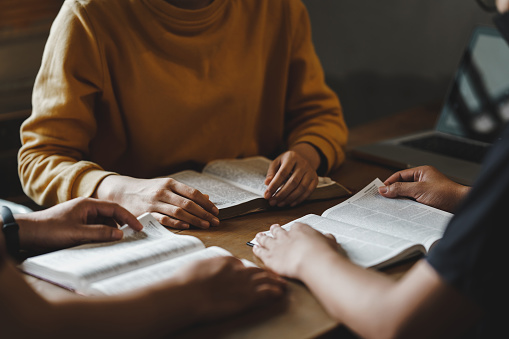 Bijbelstudievideo’s
Uitleg van de Bijbel
Videoseries over Ruth, Hebreeën 11 en de Bergrede
Video opnames van lezingen tijdens Daniëlconferenties
Bijbelstudievragen om op de jeugdvereniging te bespreken
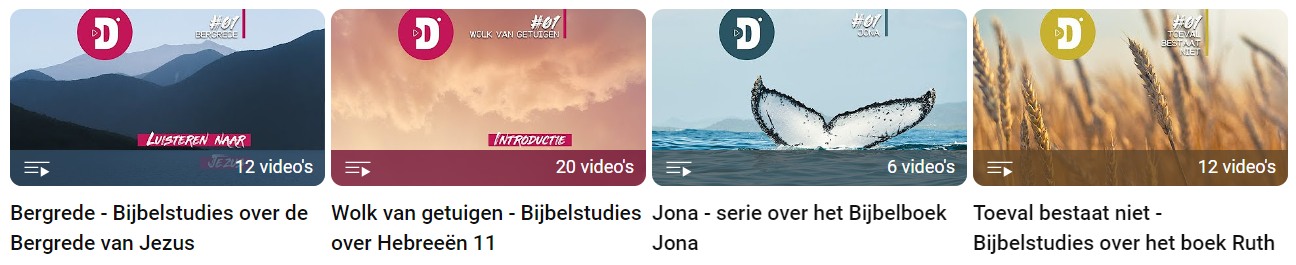 Begrijp jij wat je leest?
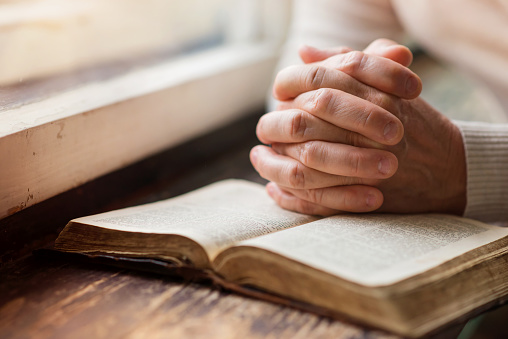 Training ‘Bijbellezen met jongeren’
Wat houdt de training in?
Hoe lees je de Bijbel?
Welke vragen stel je aan de tekst van de Bijbel?
Hoe kun je met jongeren over de Bijbel in gesprek gaan?
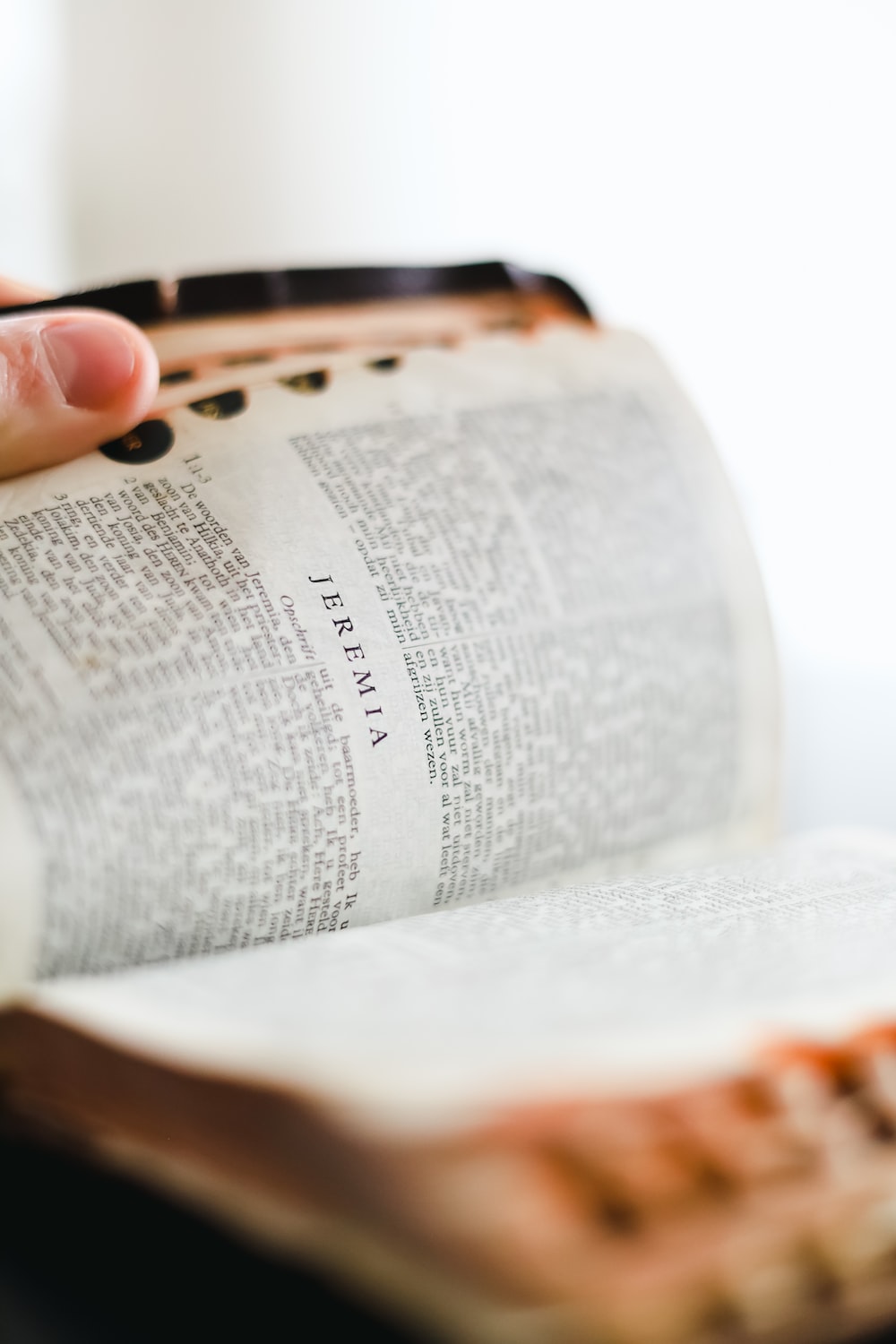 Jij bent de toekomst
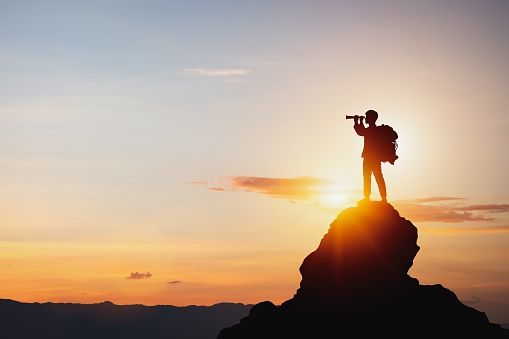 Help jij mee om JV-leiders een training te geven, zodat ze samen met jou de Bijbel kunnen lezen en samen met jou kunnen ontdekken wat de Heere tegen ons zegt?
2 Timotheüs 3 vers 16 en 17Al de Schrift is van God ingegeven, en is nuttig tot lering, tot wederlegging, tot verbetering, tot onderwijzing, die in de rechtvaardigheid is; Opdat de mens Gods volmaakt zij, tot alle goed werk volmaaktelijk toegerust.